Vintersäsongen 2012
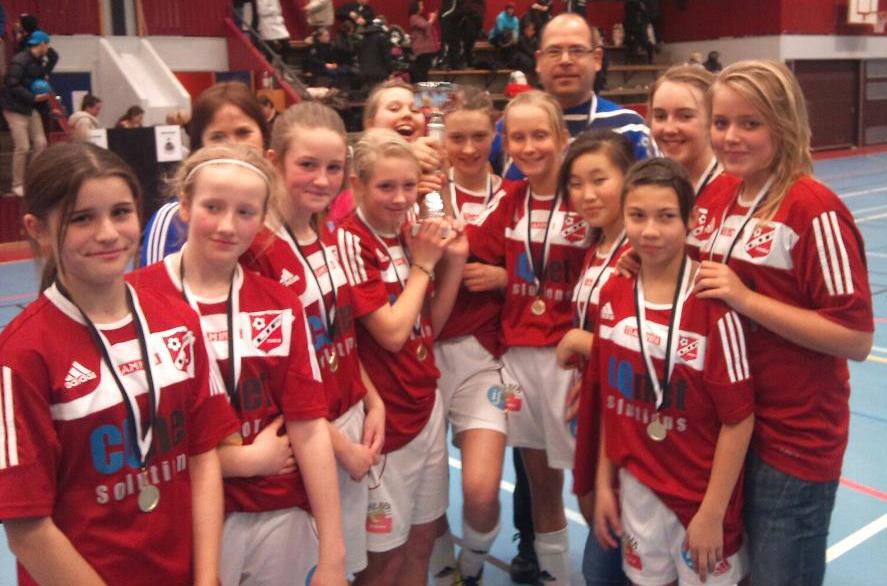 Seger i Snickarcupen för F99 betydde segerfest med Schlagerfinal
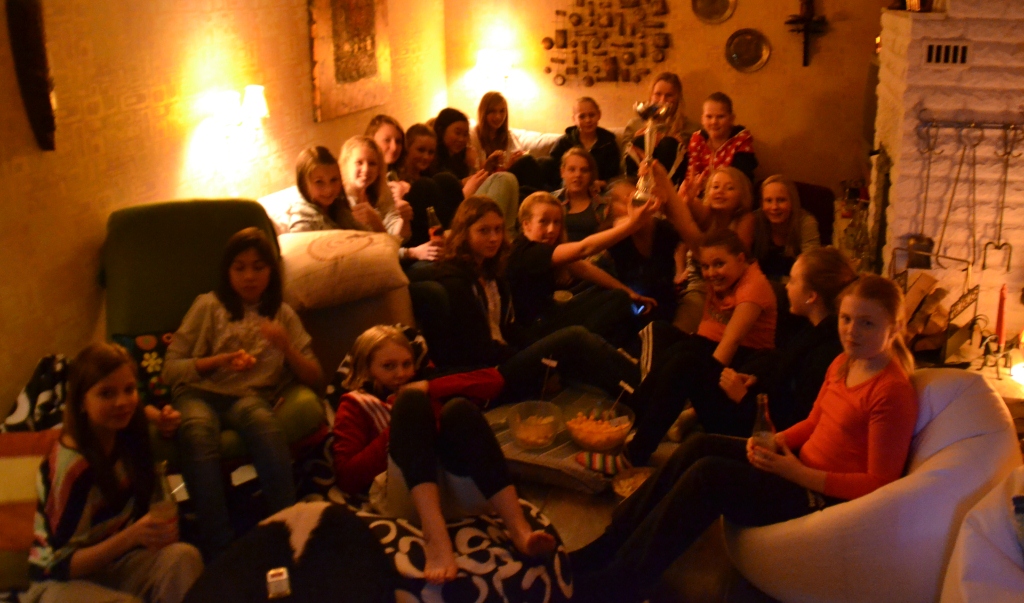 F98 kunde inte upprepa segern från 2011 utan försvann efter gruppspelet
Vintersäsongen 2012
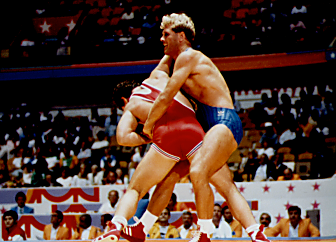 Förutom cuperna så laddade vi med träningsmatcher och brottningsträning med Niklas
Vintersäsongen 2012
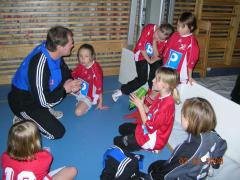 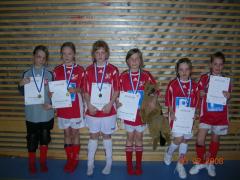 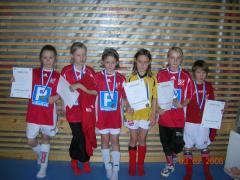 F98 spelade inomhuscup i Floda, inga bilder från i år men väl från 2008…Obs!!Redan då spelade vi F98/99
Vårsäsongen 2012
I slutet av april var vi F99 tre dagar i Bor
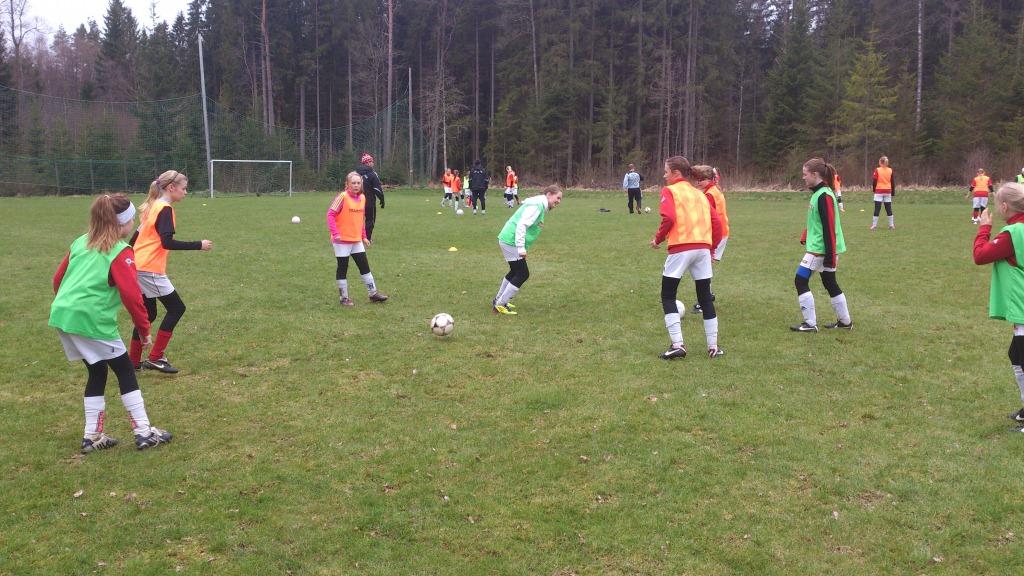 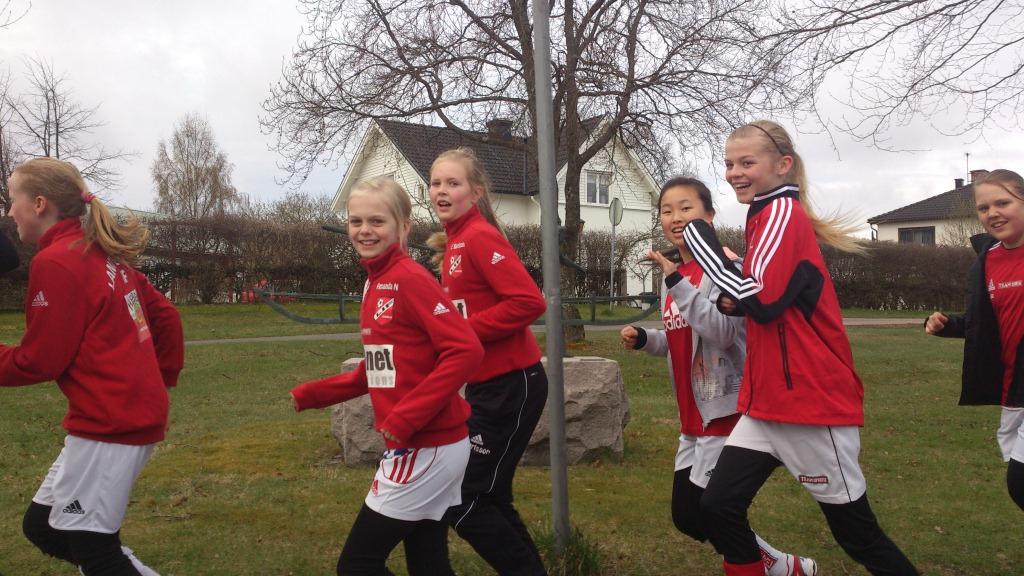 Vårsäsongen 2012
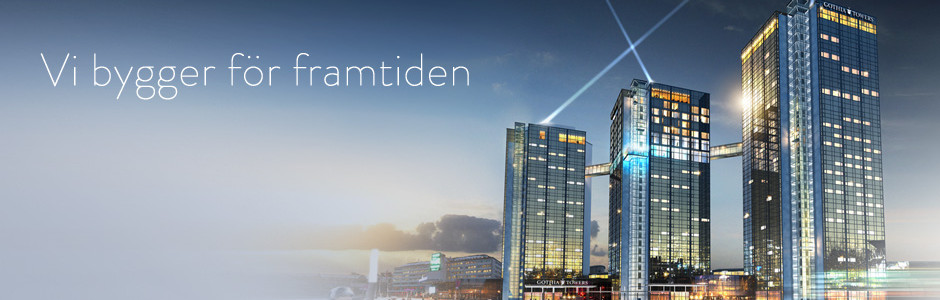 F98 och F99 blir F98/99 och vi startade med ett gemensamt besök på Liseberg.
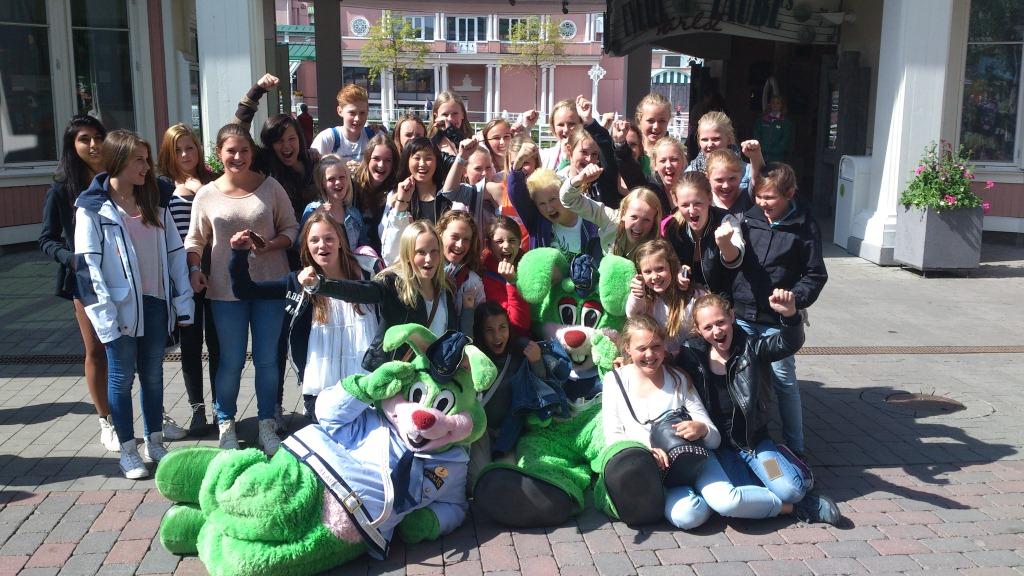 Sedan var det match på Valhalla och övernattning på Gothia
Vårsäsongen 2012
Seriespelet under våren var riktigt bra:
F99 vann div IV och kom 6:a i div II
F98 låg trea i div III
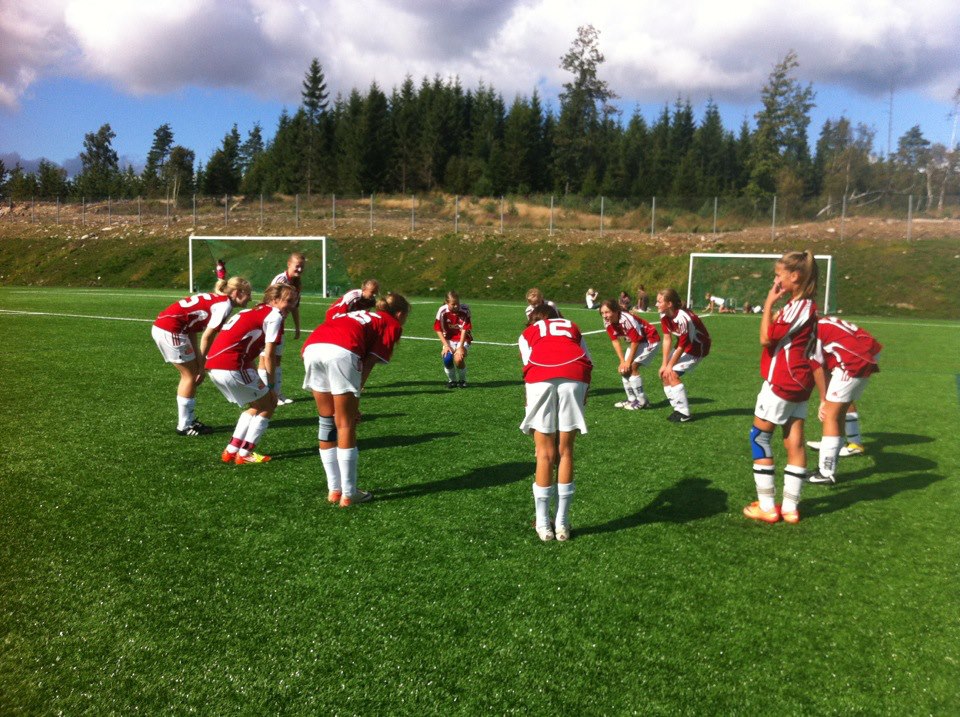 Sommarsäsongen 2012
I juni åkte F99 till Kungshamn där vi vann B-slupspelet i Kalle Cupen
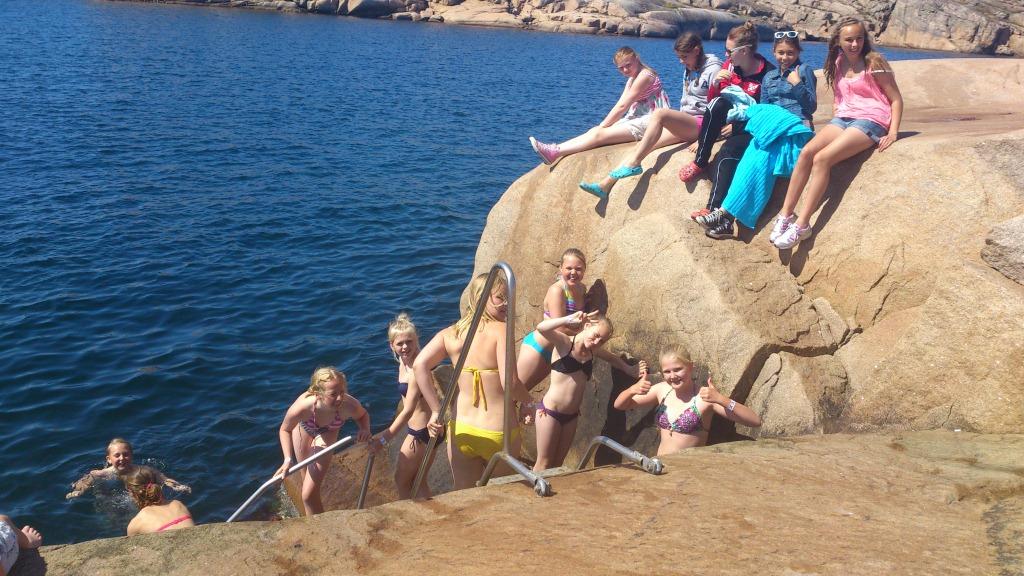 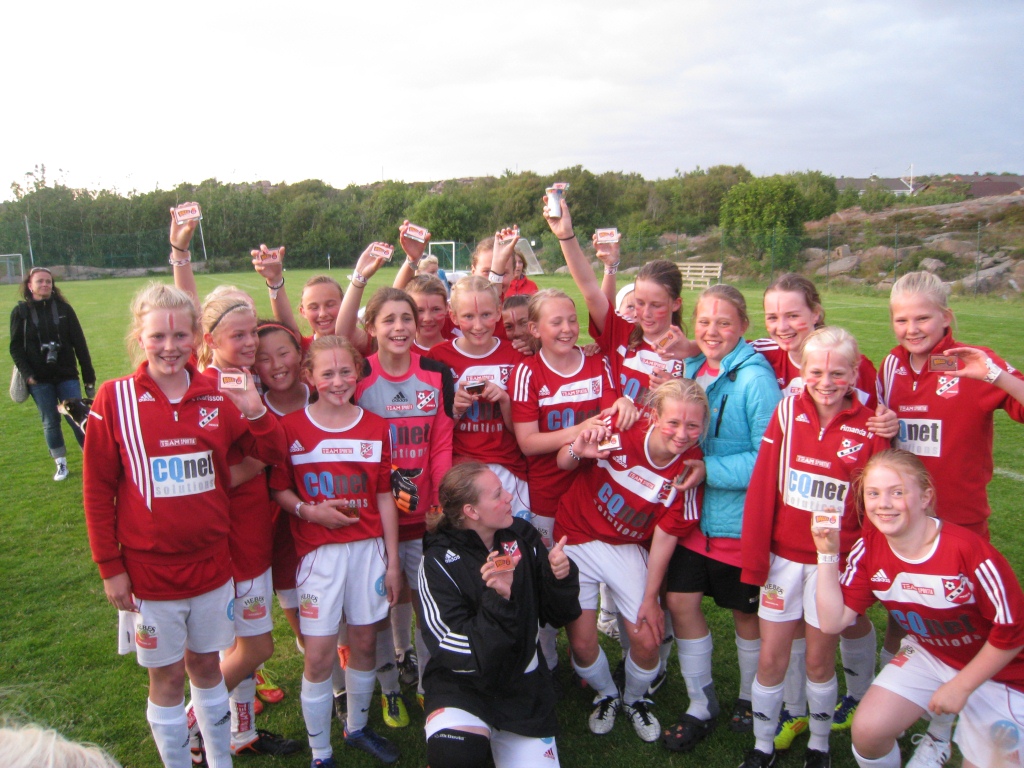 Sommarsäsongen 2012
Under sommaren spelade F98 Gothia  där vi gick vidare till slutspel
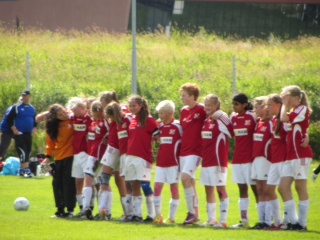 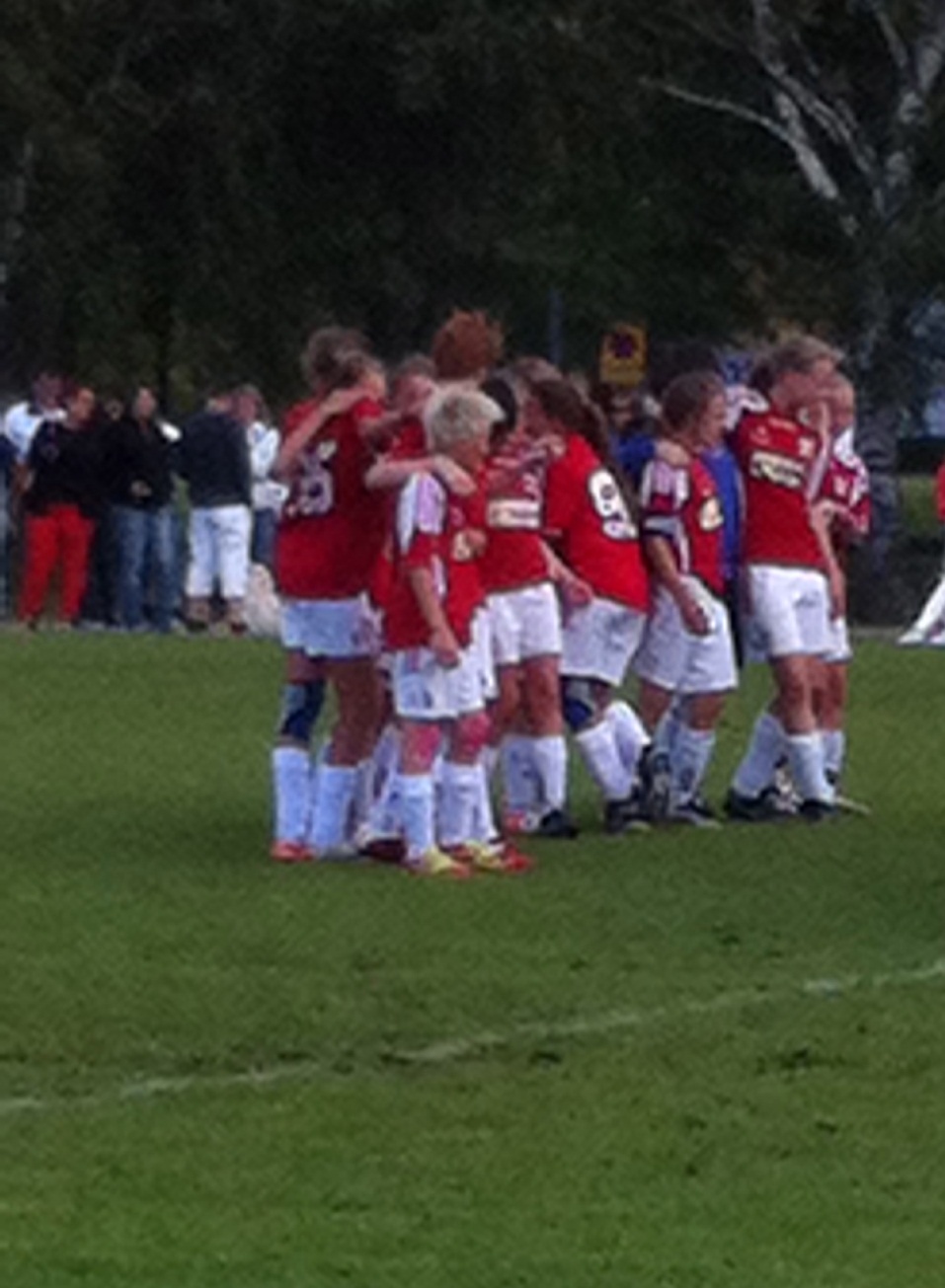 Sommarsäsongen 2012
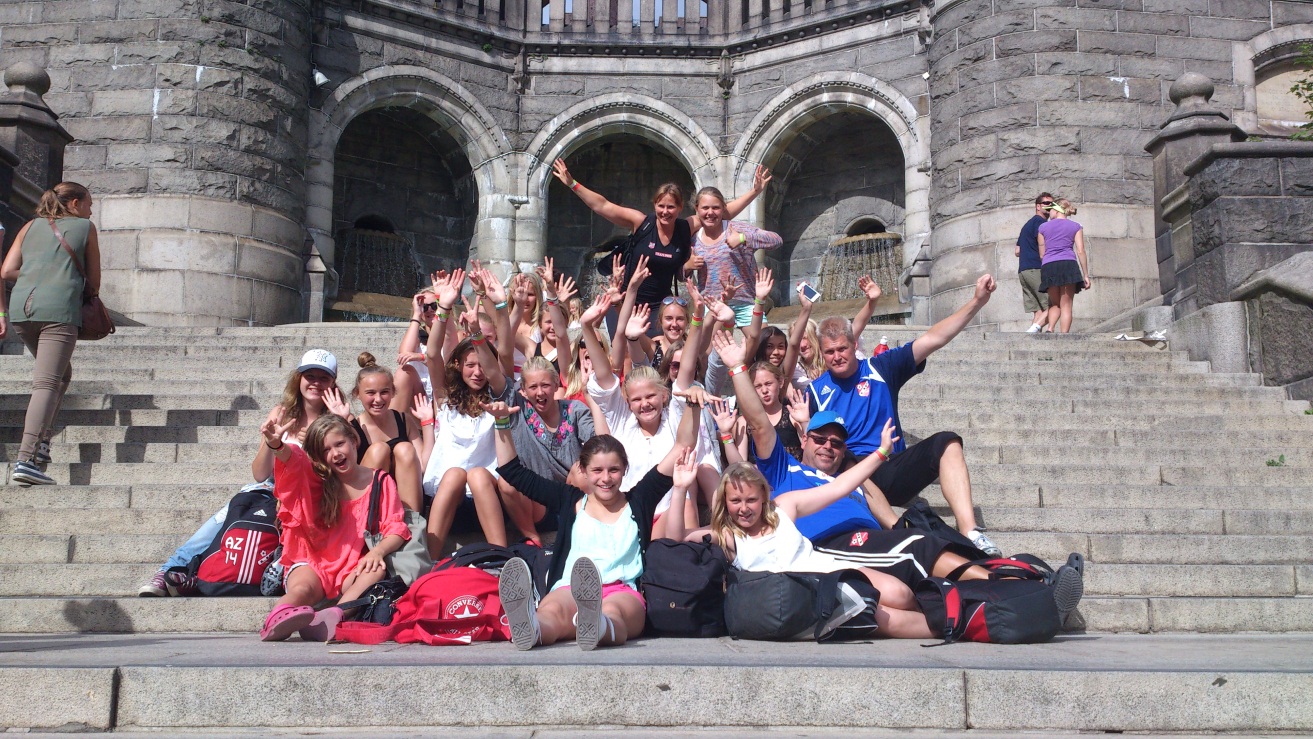 I slutet av sommaren åkte F99 till Helsingborg och spelade Eskilscupen där vi åkte ut i B-slutspelet
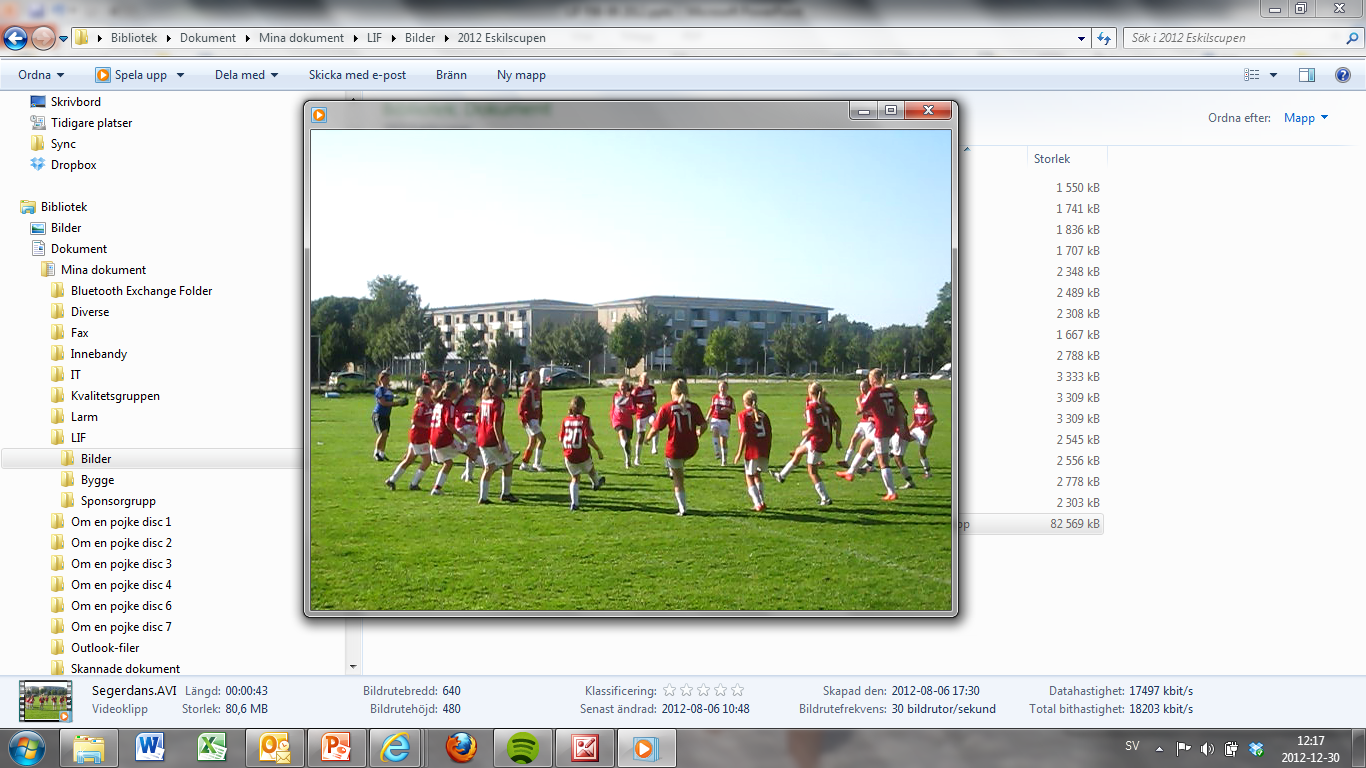 Höstsäsongen 2012
Första gemensamma träningslägret hölls på Styrsö
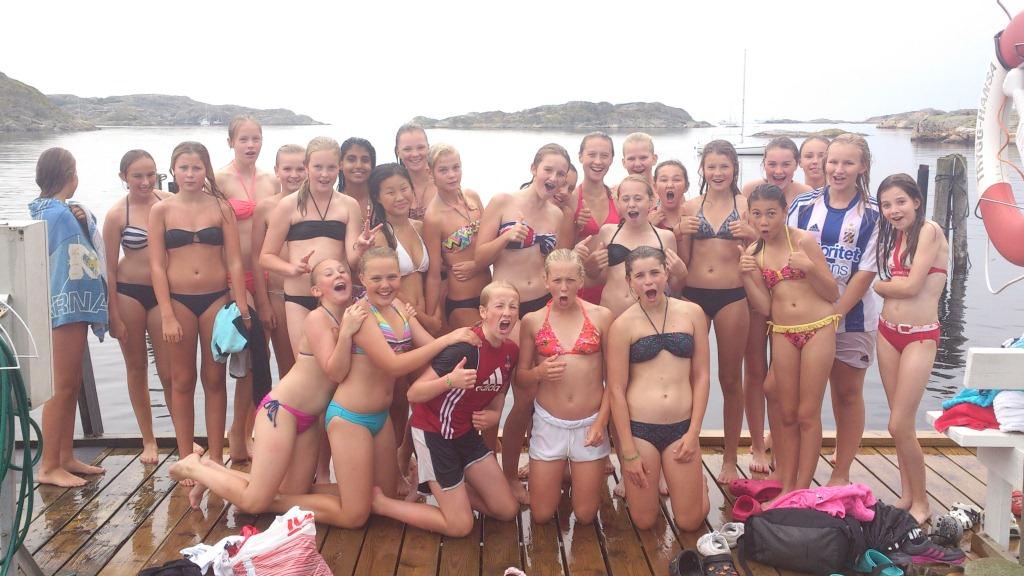 Höstsäsongen 2012
Seriespelet under hösten gick strålande:
F99 gick till slutspel i Sanktan
F98 slutade trea i div III efter att bland annat ha slagit Stenkullen
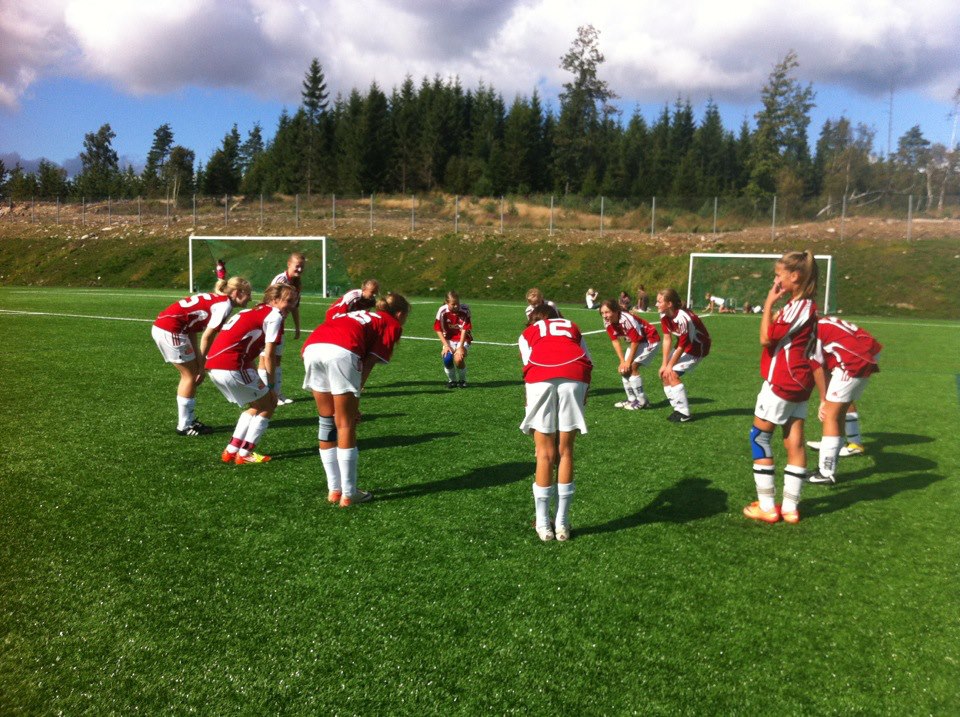 Vintersäsongen 2012/2013
Året avslutades med att tre lag spelade Holmalunds Tjejcup. Tyvärr inga till slutspel men bra spel lovar gott inför 2013
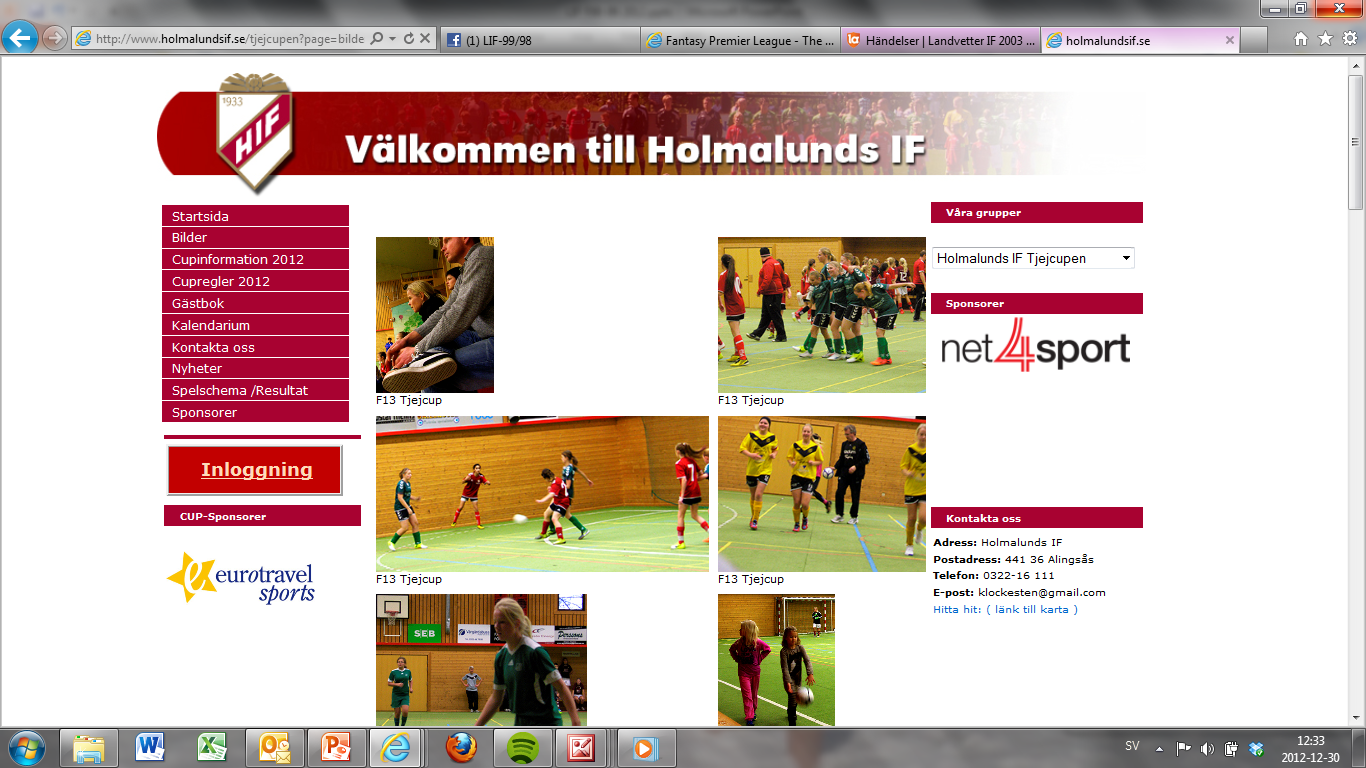